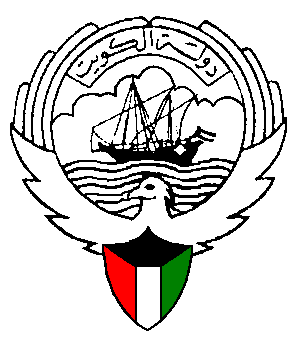 وزارة التربية
التوجيه الفني العام للرياضيات
مشروع مصادر التعلم
الصف الثاني عشر علمي
الوحدة الخامسة : التكامل :بند (  5 – 2)
منطقة الفروانية التعليمية – منطقة الجهراء التعليمية
( 5 – 2 )
التكامل بالتعويض
التكامل بالتعويض ( 5-2)
كراسة التمارين  ص 12
21/03/2021 04:56 م
التكامل بالتعويض ( 5-2)
كراسة التمارين  ص 12
21/03/2021 04:56 م
التكامل بالتعويض ( 5-2)
كراسة التمارين  ص 12
21/03/2021 04:56 م
التكامل بالتعويض ( 5-2)
كراسة التمارين  ص 12
21/03/2021 04:56 م
التكامل بالتعويض ( 5-2)
كراسة التمارين  ص 12
21/03/2021 04:56 م
التكامل بالتعويض ( 5-2)
كراسة التمارين  ص 12
21/03/2021 04:56 م
التكامل بالتعويض ( 5-2)
كراسة التمارين  ص 12
21/03/2021 04:56 م
تمارين  موضوعية
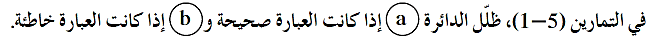 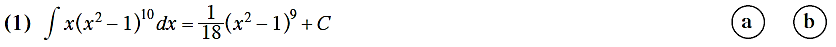 b
a
حاول مرة أخري
9
التكامل بالتعويض ( 5-2)
كراسة التمارين  ص 12
21/03/2021 04:56 م
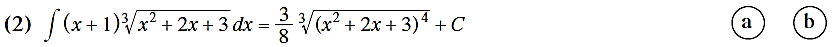 a
b
حاول مرة أخري
10
التكامل بالتعويض ( 5-2)
كراسة التمارين  ص 12
21/03/2021 04:56 م
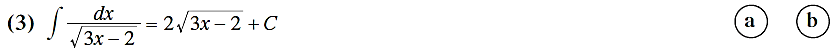 b
a
حاول مرة أخري
11
التكامل بالتعويض ( 5-2)
كراسة التمارين  ص 12
21/03/2021 04:56 م
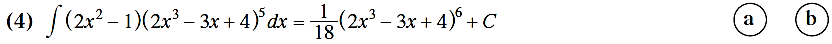 a
b
حاول مرة أخري
12
التكامل بالتعويض ( 5-2)
كراسة التمارين  ص 12
21/03/2021 04:56 م
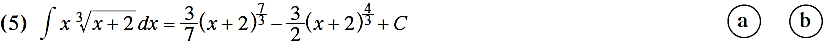 a
b
حاول مرة أخري
13
التكامل بالتعويض ( 5-2)
كراسة التمارين  ص 12
21/03/2021 04:56 م
تمارين  موضوعية
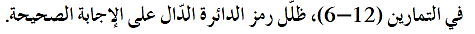 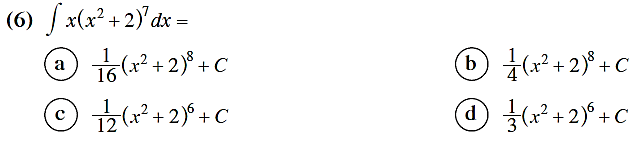 b
a
حاول مرة أخرى
c
حاول مرة أخرى
حاول مرة أخرى
d
التكامل بالتعويض ( 5-2)
كراسة التمارين  ص 12
21/03/2021 04:56 م
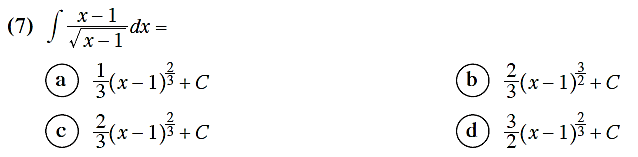 a
b
حاول مرة أخرى
d
c
حاول مرة أخرى
حاول مرة أخرى
التكامل بالتعويض ( 5-2)
كراسة التمارين  ص 12
21/03/2021 04:56 م
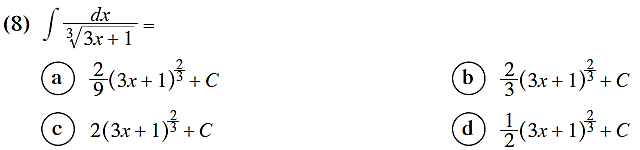 b
حاول مرة أخرى
a
حاول مرة أخرى
c
حاول مرة أخرى
d
التكامل بالتعويض ( 5-2)
كراسة التمارين  ص 12
21/03/2021 04:56 م
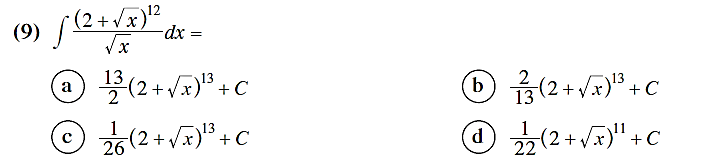 a
b
حاول مرة أخرى
d
c
حاول مرة أخرى
حاول مرة أخرى
التكامل بالتعويض ( 5-2)
كراسة التمارين  ص 12
21/03/2021 04:56 م
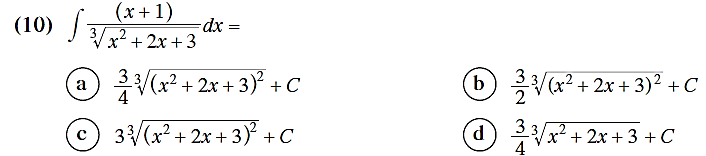 b
a
حاول مرة أخرى
c
حاول مرة أخرى
حاول مرة أخرى
d
التكامل بالتعويض ( 5-2)
كراسة التمارين  ص 12
21/03/2021 04:56 م
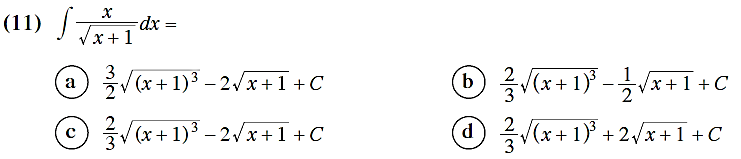 b
حاول مرة أخرى
a
حاول مرة أخرى
حاول مرة أخرى
c
d
التكامل بالتعويض ( 5-2)
كراسة التمارين  ص 12
21/03/2021 04:56 م
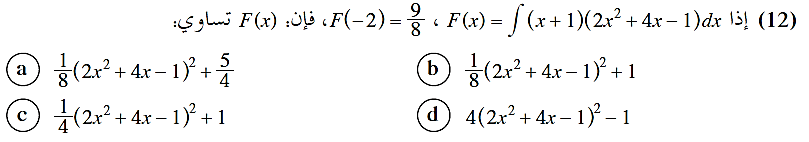 a
b
حاول مرة أخرى
d
c
حاول مرة أخرى
حاول مرة أخرى